Анализ выполнения показателя «Доля МСЗУ в электронном виде, предоставляемых с использованием ЕПГУ, от общего количества таких услуг, предоставляемых в электронном виде»
Ларионова Виктория Васильевна – Начальник департамента процессного управления и государственных услугКомитета экономического развития и инвестиционной деятельности Ленинградской области
Выполнение показателя «Доля МСЗУ в электронном виде, предоставляемых с использованием ЕПГУ, от общего количества таких услуг, предоставляемых в электронном виде» в Ленинградской области за период за январь-май 2024 года
Установленный показатель на 2024 год «дорожной карты» по достижению в Ленинградской области значений (уровней) показателя «Цифровая зрелость»
50 %
Выполнение по Ленинградской области
36,2 %
По муниципальным услугам Ленинградской области
41,5 %
По государственным услугам Ленинградской области
31,9 %
Выполнение показателя органами исполнительной власти, органами местного самоуправления Ленинградской области за период за январь-май 2024
Влияние доли МСЗУ от общего количества обращений МСЗУ неэлектронным способом навыполнение показателя органами исполнительной власти Ленинградской области за период за январь-май 2024 года
Общее количество обращений МСЗУ в неэлектронном виде 87 054
Влияние доли МСЗУ от общего количества обращений МСЗУ неэлектронным способом навыполнение показателя органами местного самоуправления за период за январь-май 2024 года
Общее количество обращений МСЗУ в неэлектронном виде 61 392
Принимаемы меры для выполнения показателя «Доля МСЗУ в электронном виде, предоставляемых с использованием ЕПГУ, от общего количества таких услуг, предоставляемых в электронном виде»
Создание СПС
до 01.09.2024 в пилотном проекте созданы 5 СПС в 2-х МР (Всеволожский, Гатчинский)  по 7 МСЗУ:

прием заявлений о зачислении в образовательные организации;
выдача и аннулирование охот. билетов;
выдача разрешений на добычу охот. ресурсов;
выдача разрешения, аннулирование, внесение изменений в региональный реестр перевозчиков легковым такси;
лицензирование розничной продажи алкогольной продукции;
 технический осмотр самоходных машин;
внесение сведений в региональный реестр легковых такси
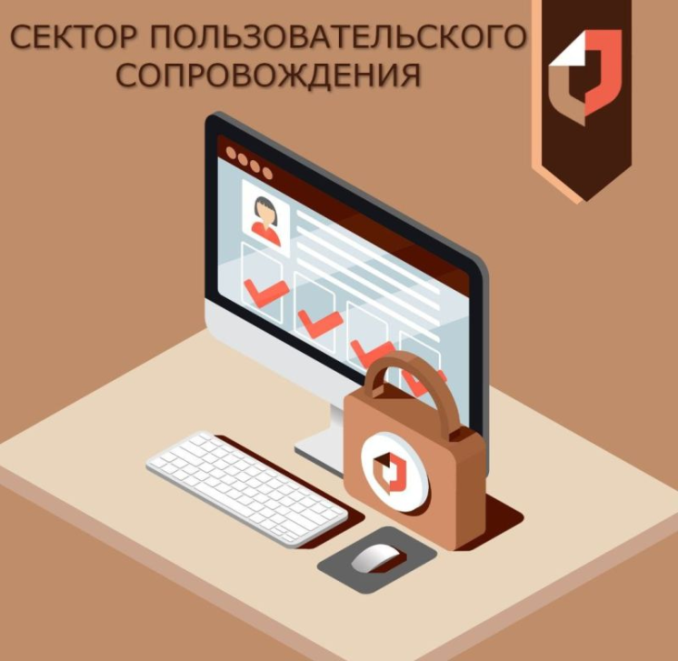 Исключение некорректного заполнения форм